Открытое занятие Творческого Объединения «Тайна бумажного листа» на тему «Теремок»
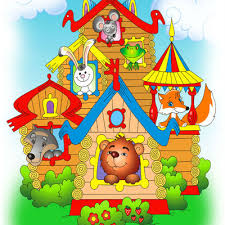 Автор: Воротынцева Татьяна Сергеевна
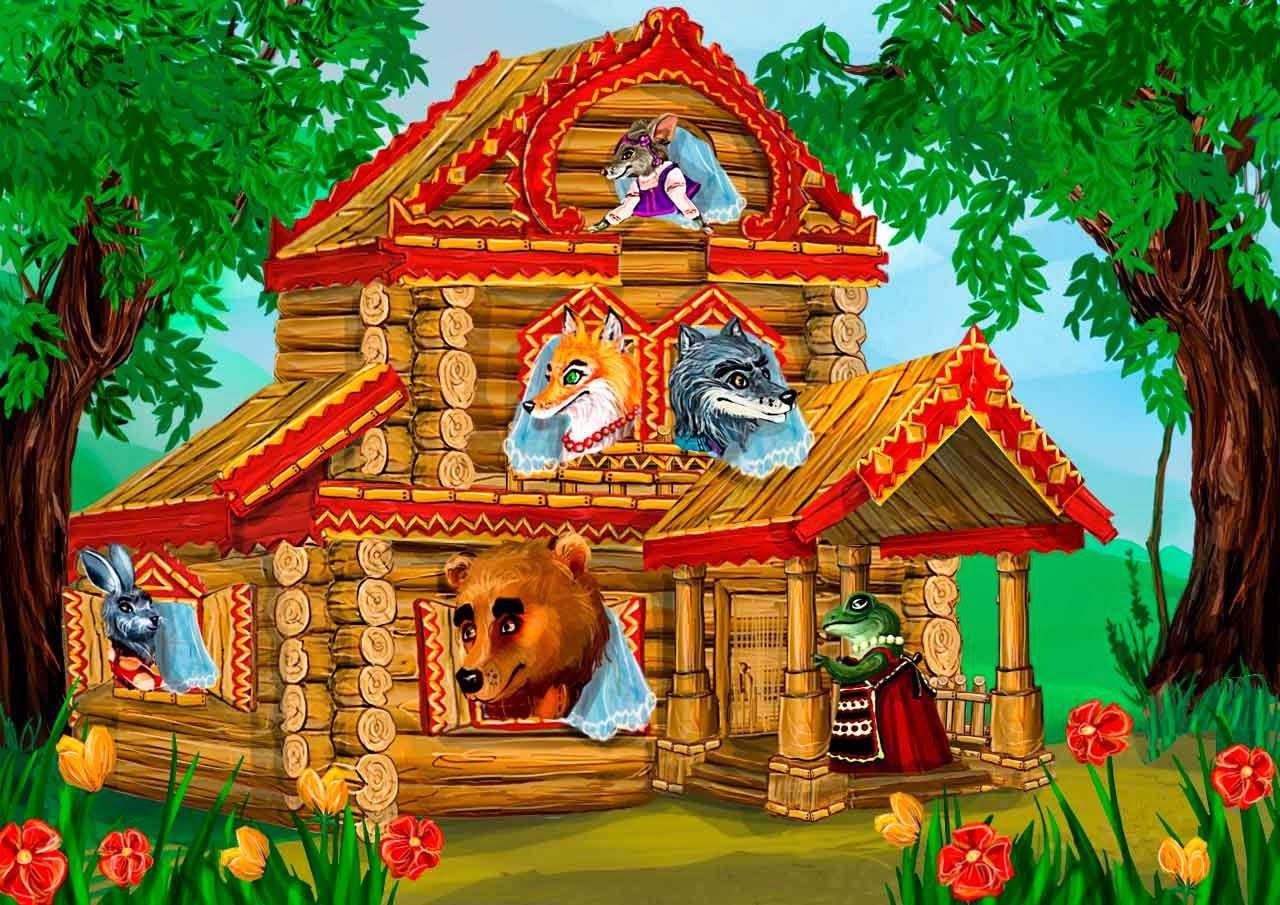 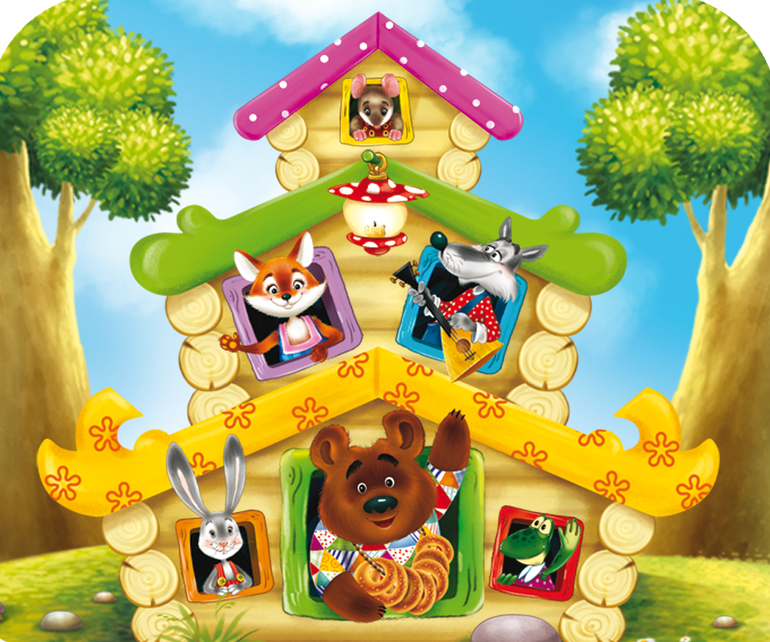 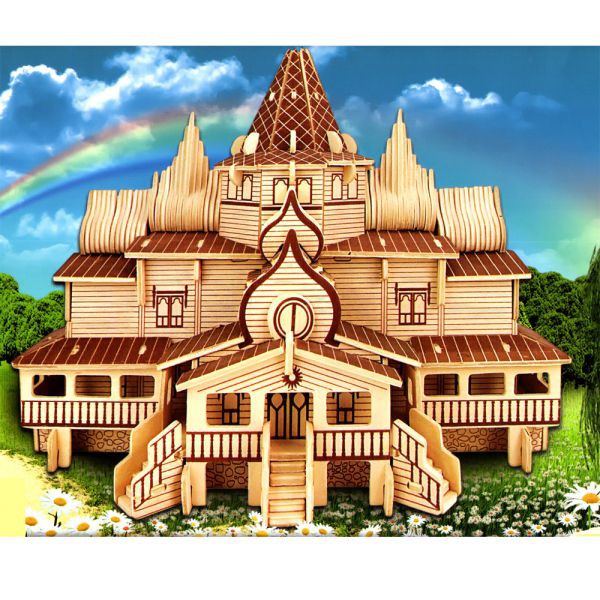 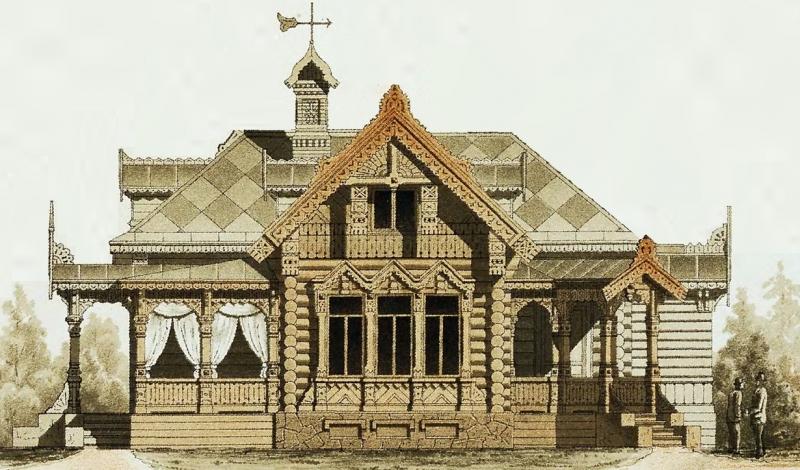 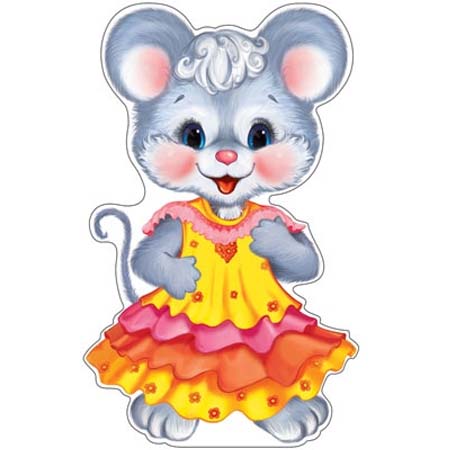 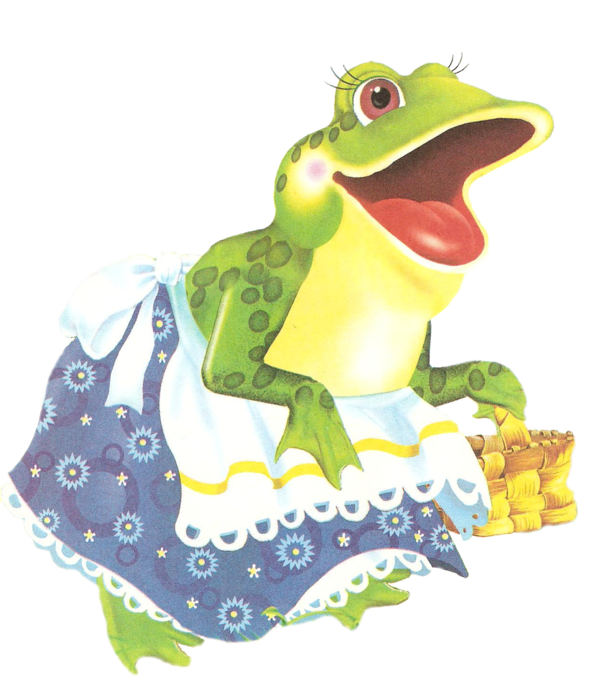 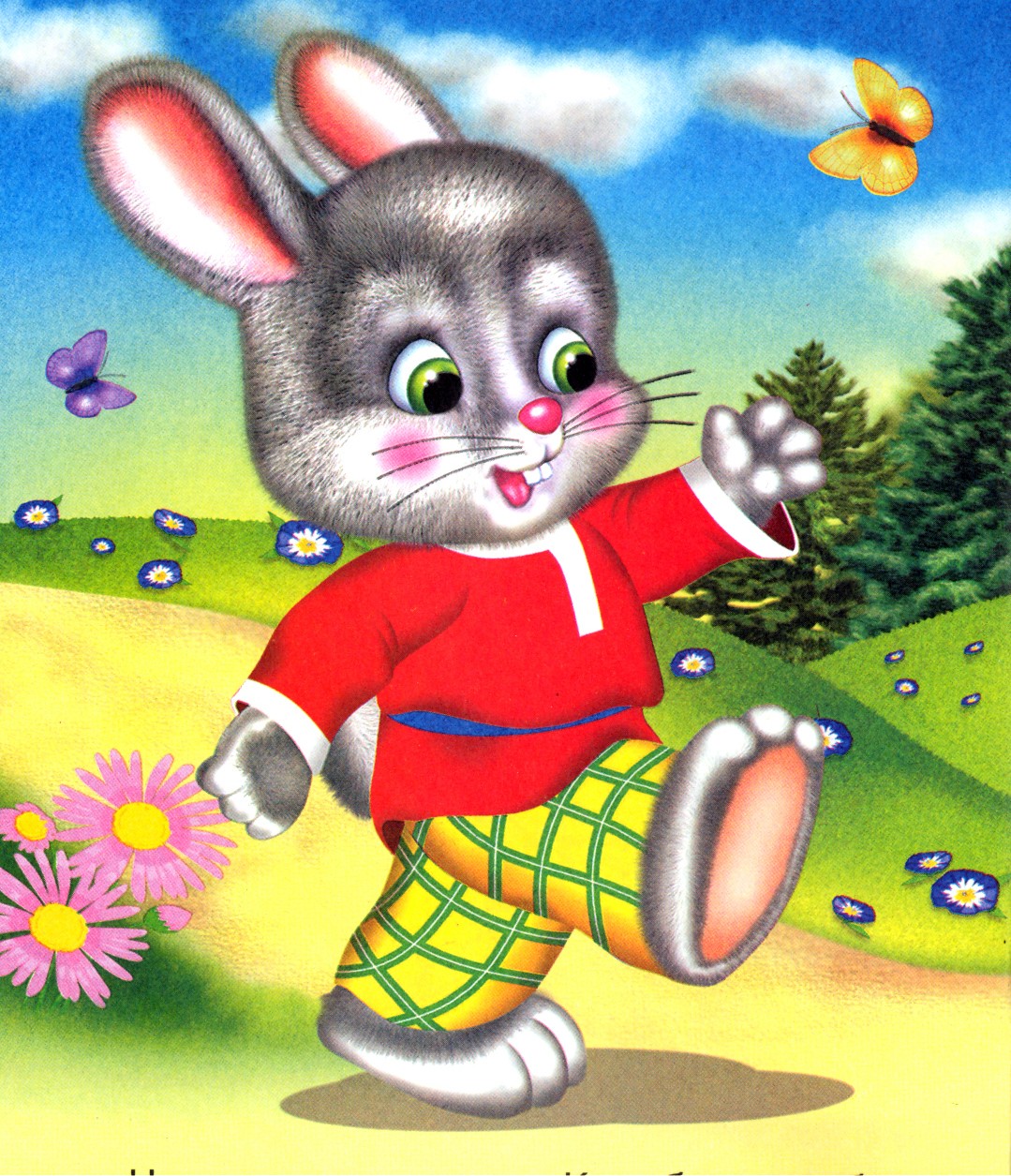 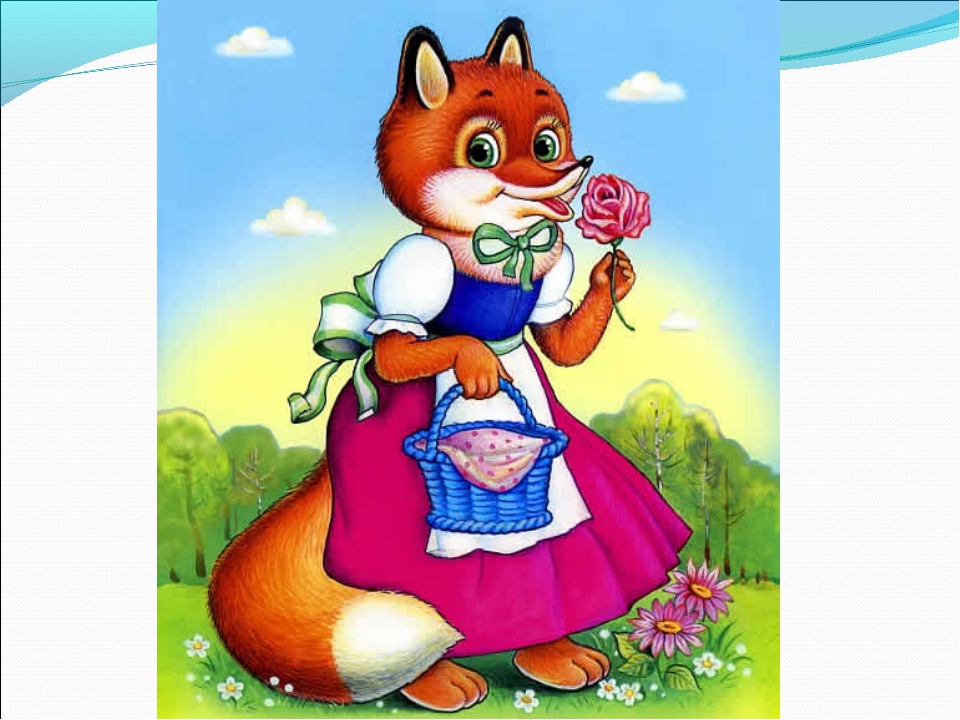 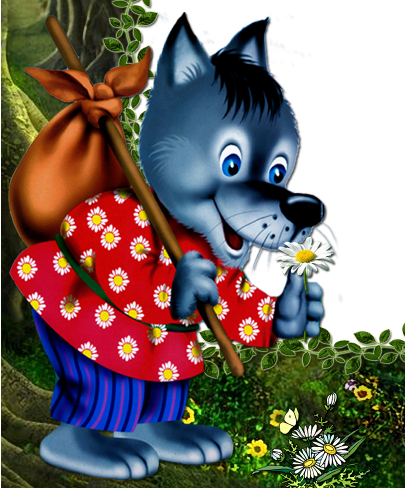 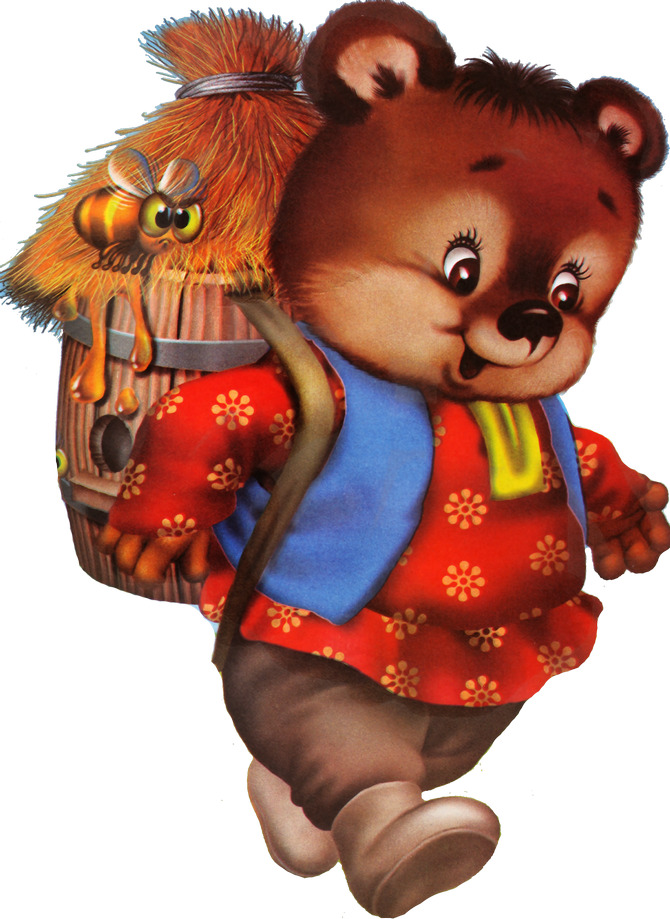 ФИЗМУЛЬТ - минутка: Здоровье сберегающая разминка
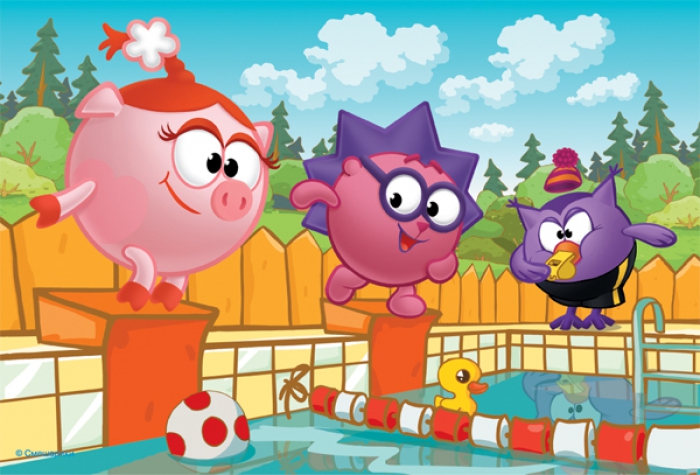 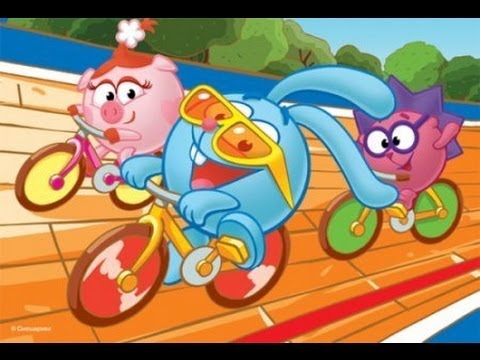 https://youtu.be/f4_dBsOQJjg
Рефлексия
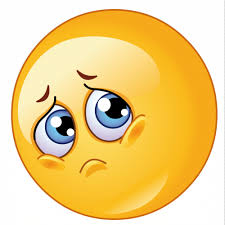 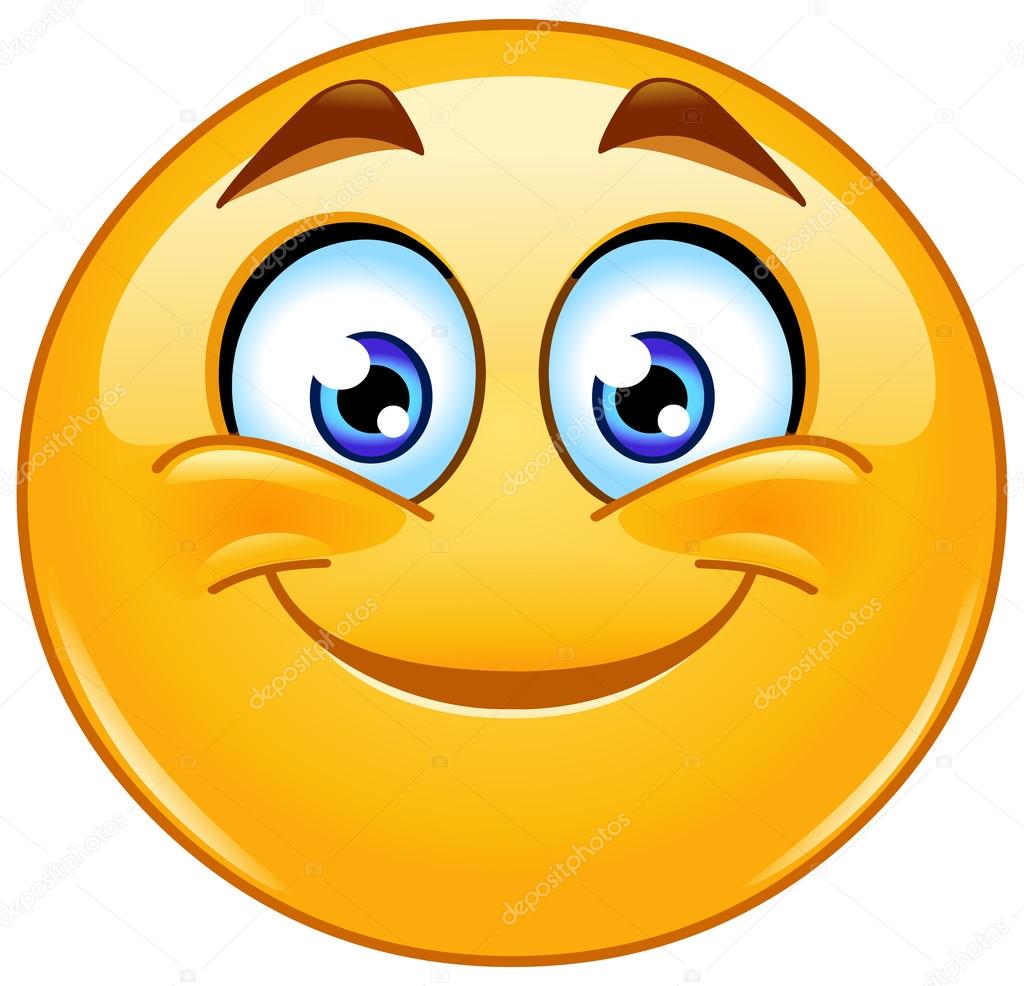